Point Of Sale
Your Business
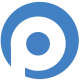 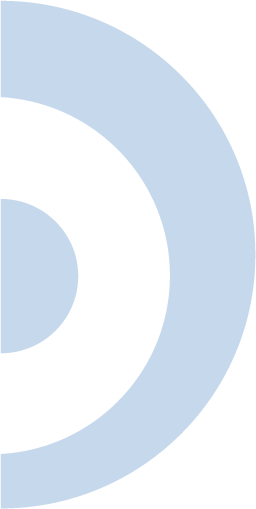 Highly Efficient Store-Front Operations
 Inventory & Pricing Management Facilities
 Accounts Receivable
 Customer Loyalty Facilities
 Plenty Of Reports With On Screen – PDF – Exporting Capabilities
 Support Multiple Locations
Your Employees
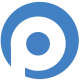 Simplified receiving process
 Improve Employee Efficiency 
Assign Password-Protected   Employee or Group Based  Privileges
 Easy to learn software
Your Vendors
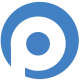 Reduced Order-Errors and Product-Returns
 Better Management of Vendor Purchase Orders
 Online Order Processing
Your Customers
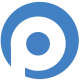 Reward Valued & Repeat-Customers
 Accept Multiple Forms Of Payments, Including In-Store Credit
1/8/2014
Powered by OOPSystems
1